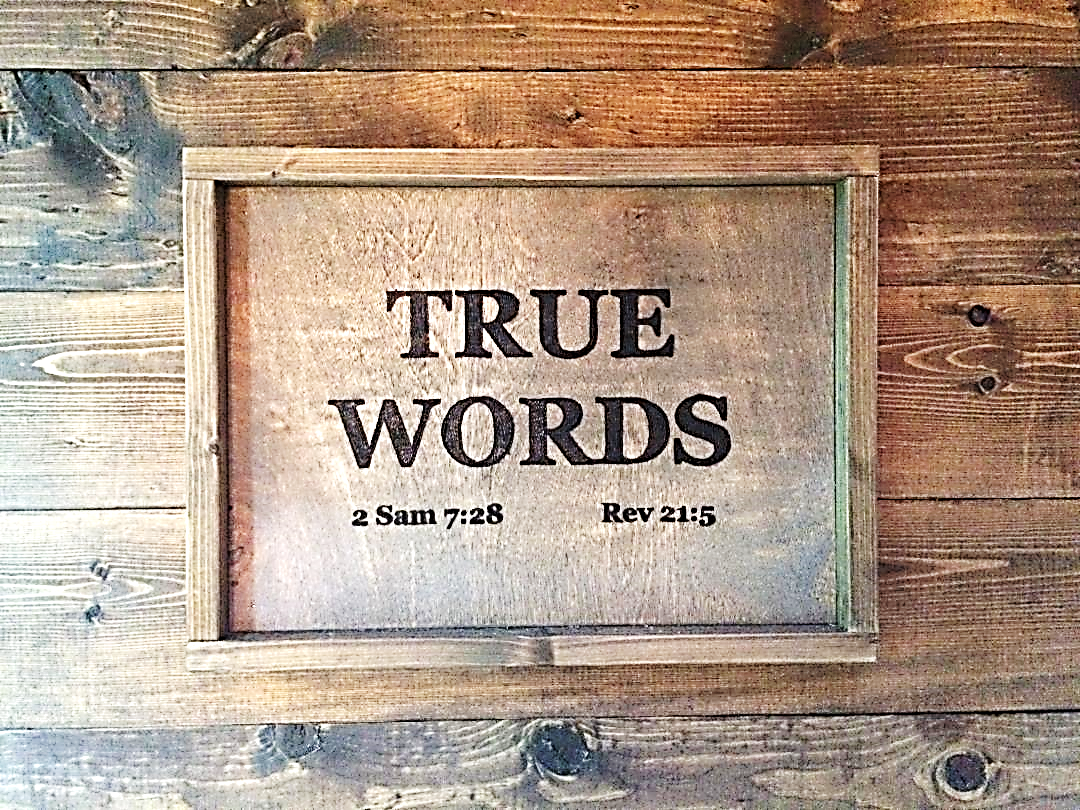 SERMON TITLE
Daniel
Chapter 5
Daniel 1:19-20   And the king communed with them; and among them all was found none like Daniel, Hananiah, Mishael, and Azariah: therefore stood they before the king.  20 And in all matters of wisdom and understanding, that the king inquired of them, he found them ten times better than all the magicians and astrologers that were in all his realm.
True Words Christian Church
Daniel 2:17-19   Then Daniel went to his house, and made the thing known to Hananiah, Mishael, and Azariah, his companions:  18 That they would desire mercies of the God of heaven concerning this secret; that Daniel and his fellows should not perish with the rest of the wise men of Babylon.  19 Then was the secret revealed unto Daniel in a night vision. Then Daniel blessed the God of heaven.
True Words Christian Church
Daniel 2:48-49   Then the king made Daniel a great man, and gave him many great gifts, and made him ruler over the whole province of Babylon, and chief of the governors over all the wise men of Babylon.  49 Then Daniel requested of the king, and he set Shadrach, Meshach, and Abed-nego, over the affairs of the province of Babylon: but Daniel sat in the gate of the king.
True Words Christian Church
Daniel 3:16-18   Shadrach, Meshach, and Abed-nego, answered and said to the king, O Nebuchadnezzar, we are not careful to answer thee in this matter.  17 If it be so, our God whom we serve is able to deliver us from the burning fiery furnace, and he will deliver us out of thine hand, O king.  18 But if not, be it known unto thee, O king, that we will not serve thy gods, nor worship the golden image which thou hast set up.
True Words Christian Church
Daniel 3:24-25   Then Nebuchadnezzar the king was astonied, and rose up in haste, and spake, and said unto his counsellers, Did not we cast three men bound into the midst of the fire? They answered and said unto the king, True, O king.  25 He answered and said, Lo, I see four men loose, walking in the midst of the fire, and they have no hurt; and the form of the fourth is like the Son of God.
True Words Christian Church
Daniel 4:37   Now I Nebuchadnezzar praise and extol and honour the King of heaven, all whose works are truth, and his ways judgment: and those that walk in pride he is able to abase.
True Words Christian Church
Daniel 5:1   Belshazzar the king made a great feast to a thousand of his lords, and drank wine before the thousand.
True Words Christian Church
Daniel 4:8   But at the last Daniel came in before me, whose name was Belteshazzar, according to the name of my god, and in whom is the spirit of the holy gods: and before him I told the dream, saying,
True Words Christian Church
Jeremiah 51:44   And I will punish Bel in Babylon, and I will bring forth out of his mouth that which he hath swallowed up: and the nations shall not flow together any more unto him: yea, the wall of Babylon shall fall.
True Words Christian Church
2 Kings 25:27   And it came to pass in the seven and thirtieth year of the captivity of Jehoiachin king of Judah, in the twelfth month, on the seven and twentieth day of the month, that Evil-merodach king of Babylon in the year that he began to reign did lift up the head of Jehoiachin king of Judah out of prison;
True Words Christian Church
Jeremiah 27:6-7   And now have I given all these lands into the hand of Nebuchadnezzar the king of Babylon, my servant; and the beasts of the field have I given him also to serve him.  7 And all nations shall serve him, and his son, and his son's son, until the very time of his land come: and then many nations and great kings shall serve themselves of him.
True Words Christian Church
Daniel 5:1   Belshazzar the king made a great feast to a thousand of his lords, and drank wine before the thousand.
True Words Christian Church
Matthew 24:42-44   Watch therefore: for ye know not what hour your Lord doth come.  43 But know this, that if the goodman of the house had known in what watch the thief would come, he would have watched, and would not have suffered his house to be broken up.  44 Therefore be ye also ready: for in such an hour as ye think not the Son of man cometh.
True Words Christian Church
Matthew 24:45-48   Who then is a faithful and wise servant, whom his lord hath made ruler over his household, to give them meat in due season?  46 Blessed is that servant, whom his lord when he cometh shall find so doing.  47 Verily I say unto you, That he shall make him ruler over all his goods.  48 But and if that evil servant shall say in his heart, My lord delayeth his coming;
True Words Christian Church
Matthew 24:49-51   And shall begin to smite his fellowservants, and to eat and drink with the drunken;  50 The lord of that servant shall come in a day when he looketh not for him, and in an hour that he is not aware of,  51 And shall cut him asunder, and appoint him his portion with the hypocrites: there shall be weeping and gnashing of teeth.
True Words Christian Church
Daniel 5:2   Belshazzar, whiles he tasted the wine, commanded to bring the golden and silver vessels which his father Nebuchadnezzar had taken out of the temple which was in Jerusalem; that the king, and his princes, his wives, and his concubines, might drink therein.
True Words Christian Church
2 Kings 20:12   At that time Berodach-baladan, the son of Baladan, king of Babylon, sent letters and a present unto Hezekiah: for he had heard that Hezekiah had been sick.
True Words Christian Church
2 Kings 20:13   And Hezekiah hearkened unto them, and shewed them all the house of his precious things, the silver, and the gold, and the spices, and the precious ointment, and all the house of his armour, and all that was found in his treasures: there was nothing in his house, nor in all his dominion, that Hezekiah shewed them not.
True Words Christian Church
2 Kings 20:14-15   Then came Isaiah the prophet unto king Hezekiah, and said unto him, What said these men? and from whence came they unto thee? And Hezekiah said, They are come from a far country, even from Babylon.  15 And he said, What have they seen in thine house? And Hezekiah answered, All the things that are in mine house have they seen: there is nothing among my treasures that I have not shewed them.
True Words Christian Church
2 Kings 20:16-17   And Isaiah said unto Hezekiah, Hear the word of the LORD.  17 Behold, the days come, that all that is in thine house, and that which thy fathers have laid up in store unto this day, shall be carried into Babylon: nothing shall be left, saith the LORD.
True Words Christian Church
Daniel 5:2   Belshazzar, whiles he tasted the wine, commanded to bring the golden and silver vessels which his father Nebuchadnezzar had taken out of the temple which was in Jerusalem; that the king, and his princes, his wives, and his concubines, might drink therein.
True Words Christian Church
Genesis 22:23-24   And Bethuel begat Rebekah: these eight Milcah did bear to Nahor, Abraham's brother.  24 And his concubine, whose name was Reumah, she bare also Tebah, and Gaham, and Thahash, and Maachah.
True Words Christian Church
Genesis 16:3   And Sarai Abram's wife took Hagar her maid the Egyptian, after Abram had dwelt ten years in the land of Canaan, and gave her to her husband Abram to be his wife.
True Words Christian Church
1 Corinthians 5:11   But now I have written unto you not to keep company, if any man that is called a brother be a fornicator, or covetous, or an idolater, or a railer, or a drunkard, or an extortioner; with such an one no not to eat.
True Words Christian Church
1 Corinthians 6:18-20   Flee fornication. Every sin that a man doeth is without the body; but he that committeth fornication sinneth against his own body.  19 What? know ye not that your body is the temple of the Holy Ghost which is in you, which ye have of God, and ye are not your own?  20 For ye are bought with a price: therefore glorify God in your body, and in your spirit, which are God's.
True Words Christian Church
1 Corinthians 7:2-3   Nevertheless, to avoid fornication, let every man have his own wife, and let every woman have her own husband.  3 Let the husband render unto the wife due benevolence: and likewise also the wife unto the husband.
True Words Christian Church
Ephesians 5:3   But fornication, and all uncleanness, or covetousness, let it not be once named among you, as becometh saints;
True Words Christian Church
Proverbs 23:13-14   Withhold not correction from the child: for if thou beatest him with the rod, he shall not die.  14 Thou shalt beat him with the rod, and shalt deliver his soul from hell.
True Words Christian Church
Daniel 5:3   Then they brought the golden vessels that were taken out of the temple of the house of God which was at Jerusalem; and the king, and his princes, his wives, and his concubines, drank in them.
True Words Christian Church
Daniel 5:4   They drank wine, and praised the gods of gold, and of silver, of brass, of iron, of wood, and of stone.
True Words Christian Church
Daniel 5:5   In the same hour came forth fingers of a man's hand, and wrote over against the candlestick upon the plaister of the wall of the king's palace: and the king saw the part of the hand that wrote.
True Words Christian Church
Daniel 5:6   Then the king's countenance was changed, and his thoughts troubled him, so that the joints of his loins were loosed, and his knees smote one against another.
True Words Christian Church
Daniel 5:7   The king cried aloud to bring in the astrologers, the Chaldeans, and the soothsayers. And the king spake, and said to the wise men of Babylon, Whosoever shall read this writing, and shew me the interpretation thereof, shall be clothed with scarlet, and have a chain of gold about his neck, and shall be the third ruler in the kingdom.
True Words Christian Church
Daniel 5:8-9   Then came in all the king's wise men: but they could not read the writing, nor make known to the king the interpretation thereof.  9 Then was king Belshazzar greatly troubled, and his countenance was changed in him, and his lords were astonied.
True Words Christian Church
Daniel 5:10   Now the queen, by reason of the words of the king and his lords, came into the banquet house: and the queen spake and said, O king, live for ever: let not thy thoughts trouble thee, nor let thy countenance be changed:
True Words Christian Church
Daniel 5:11   There is a man in thy kingdom, in whom is the spirit of the holy gods; and in the days of thy father light and understanding and wisdom, like the wisdom of the gods, was found in him; whom the king Nebuchadnezzar thy father, the king, I say, thy father, made master of the magicians, astrologers, Chaldeans, and soothsayers;
True Words Christian Church
Romans 4:16-17   Therefore it is of faith, that it might be by grace; to the end the promise might be sure to all the seed; not to that only which is of the law, but to that also which is of the faith of Abraham; who is the father of us all,  17 (As it is written, I have made thee a father of many nations,) before him whom he believed, even God, who quickeneth the dead, and calleth those things which be not as though they were.
True Words Christian Church
Genesis 4:20   And Adah bare Jabal: he was the father of such as dwell in tents, and of such as have cattle.
True Words Christian Church
Daniel 5:12   Forasmuch as an excellent spirit, and knowledge, and understanding, interpreting of dreams, and shewing of hard sentences, and dissolving of doubts, were found in the same Daniel, whom the king named Belteshazzar: now let Daniel be called, and he will shew the interpretation.
True Words Christian Church
Daniel 5:13   Then was Daniel brought in before the king. And the king spake and said unto Daniel, Art thou that Daniel, which art of the children of the captivity of Judah, whom the king my father brought out of Jewry?
True Words Christian Church
Daniel 5:14   I have even heard of thee, that the spirit of the gods is in thee, and that light and understanding and excellent wisdom is found in thee.
True Words Christian Church
Daniel 5:15-16   And now the wise men, the astrologers, have been brought in before me, that they should read this writing, and make known unto me the interpretation thereof: but they could not shew the interpretation of the thing:  16 And I have heard of thee, that thou canst make interpretations, and dissolve doubts: now if thou canst read the writing, and make known to me the interpretation thereof, thou shalt be clothed with scarlet, and have a chain of gold about thy neck, and shalt be the third ruler in the kingdom.
True Words Christian Church
Daniel 5:17   Then Daniel answered and said before the king, Let thy gifts be to thyself, and give thy rewards to another; yet I will read the writing unto the king, and make known to him the interpretation.
True Words Christian Church
Daniel 5:18   O thou king, the most high God gave Nebuchadnezzar thy father a kingdom, and majesty, and glory, and honour:
True Words Christian Church
Isaiah 55:9   For as the heavens are higher than the earth, so are my ways higher than your ways, and my thoughts than your thoughts.
True Words Christian Church
Ecclesiastes 3:1-3   To every thing there is a season, and a time to every purpose under the heaven:  2 A time to be born, and a time to die; a time to plant, and a time to pluck up that which is planted;  3 A time to kill, and a time to heal; a time to break down, and a time to build up;
True Words Christian Church
Daniel 5:19   And for the majesty that he gave him, all people, nations, and languages, trembled and feared before him: whom he would he slew; and whom he would he kept alive; and whom he would he set up; and whom he would he put down.
True Words Christian Church
Daniel 5:20   But when his heart was lifted up, and his mind hardened in pride, he was deposed from his kingly throne, and they took his glory from him:
True Words Christian Church
Daniel 5:21   And he was driven from the sons of men; and his heart was made like the beasts, and his dwelling was with the wild asses: they fed him with grass like oxen, and his body was wet with the dew of heaven; till he knew that the most high God ruled in the kingdom of men, and that he appointeth over it whomsoever he will.
True Words Christian Church
Daniel 5:22   And thou his son, O Belshazzar, hast not humbled thine heart, though thou knewest all this;
True Words Christian Church
Daniel 5:23   But hast lifted up thyself against the Lord of heaven; and they have brought the vessels of his house before thee, and thou, and thy lords, thy wives, and thy concubines, have drunk wine in them; and thou hast praised the gods of silver, and gold, of brass, iron, wood, and stone, which see not, nor hear, nor know: and the God in whose hand thy breath is, and whose are all thy ways, hast thou not glorified:
True Words Christian Church
Daniel 5:24   Then was the part of the hand sent from him; and this writing was written.
True Words Christian Church
Jeremiah 23:22-24   But if they had stood in my counsel, and had caused my people to hear my words, then they should have turned them from their evil way, and from the evil of their doings.  23 Am I a God at hand, saith the LORD, and not a God afar off?  24 Can any hide himself in secret places that I shall not see him? saith the LORD. Do not I fill heaven and earth? saith the LORD.
True Words Christian Church
Daniel 5:25   And this is the writing that was written, MENE, MENE, TEKEL, UPHARSIN.
True Words Christian Church
Daniel 5:26   This is the interpretation of the thing: MENE; God hath numbered thy kingdom, and finished it.
True Words Christian Church
Daniel 5:27   TEKEL; Thou art weighed in the balances, and art found wanting.
True Words Christian Church
Daniel 5:28   PERES; Thy kingdom is divided, and given to the Medes and Persians.
True Words Christian Church
Daniel 5:29   Then commanded Belshazzar, and they clothed Daniel with scarlet, and put a chain of gold about his neck, and made a proclamation concerning him, that he should be the third ruler in the kingdom.
True Words Christian Church
Daniel 5:30   In that night was Belshazzar the king of the Chaldeans slain.
True Words Christian Church
Daniel 5:31   And Darius the Median took the kingdom, being about threescore and two years old.
True Words Christian Church
Isaiah 13:17-19   Behold, I will stir up the Medes against them, which shall not regard silver; and as for gold, they shall not delight in it.  18 Their bows also shall dash the young men to pieces; and they shall have no pity on the fruit of the womb; their eye shall not spare children.  19 And Babylon, the glory of kingdoms, the beauty of the Chaldees' excellency, shall be as when God overthrew Sodom and Gomorrah.
True Words Christian Church
Isaiah 13:20-21   It shall never be inhabited, neither shall it be dwelt in from generation to generation: neither shall the Arabian pitch tent there; neither shall the shepherds make their fold there.  21 But wild beasts of the desert shall lie there; and their houses shall be full of doleful creatures; and owls shall dwell there, and satyrs shall dance there.
True Words Christian Church
Daniel 9:1   In the first year of Darius the son of Ahasuerus, of the seed of the Medes, which was made king over the realm of the Chaldeans;
True Words Christian Church
Daniel 6:28   So this Daniel prospered in the reign of Darius, and in the reign of Cyrus the Persian.
True Words Christian Church
Daniel 1:20-21   And in all matters of wisdom and understanding, that the king inquired of them, he found them ten times better than all the magicians and astrologers that were in all his realm.  21 And Daniel continued even unto the first year of king Cyrus.
True Words Christian Church
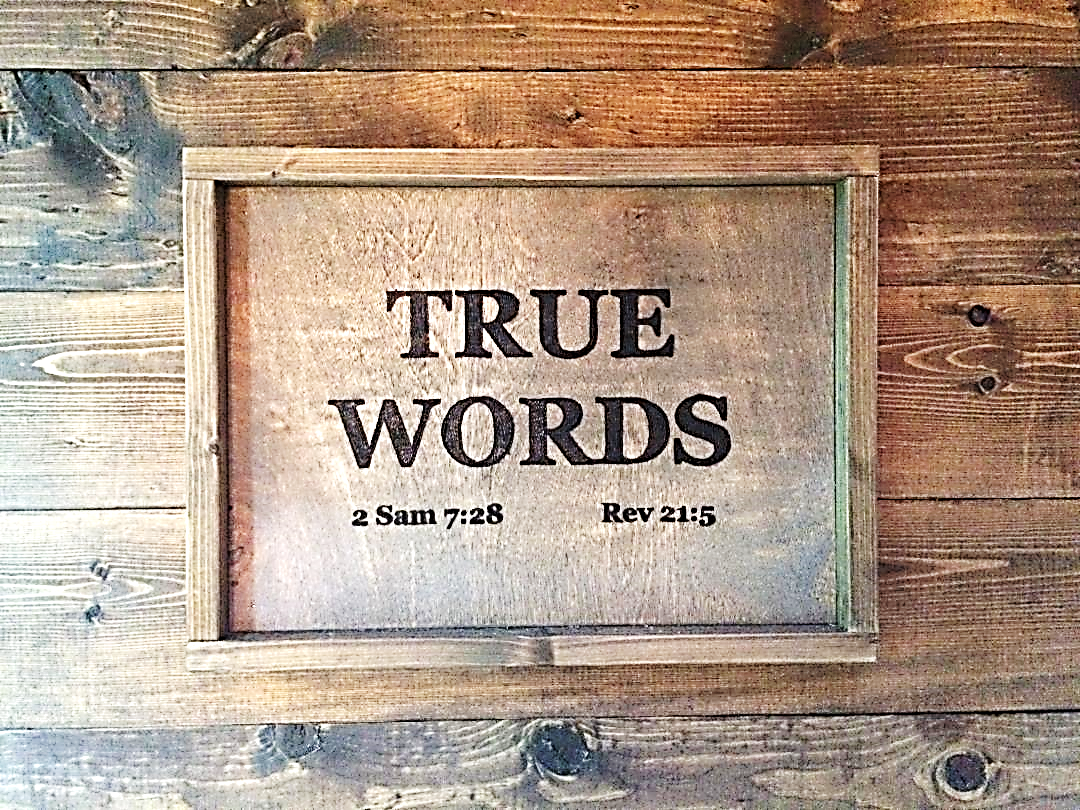